Embriyo ve Oosit Kriyoprezervasyonu
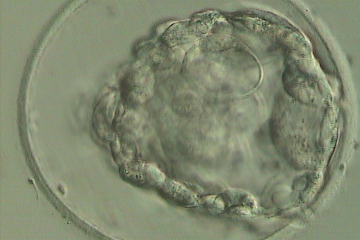 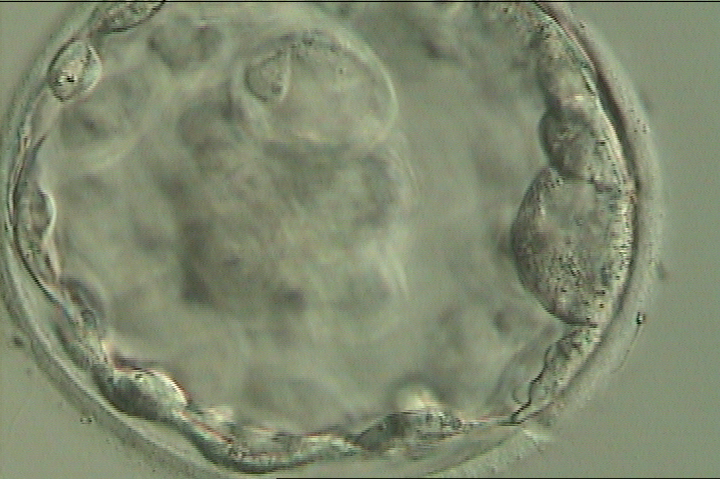 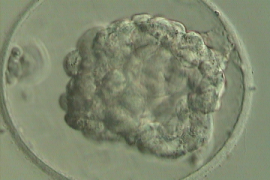 http://ja.brc.riken.jp/lab/kougaku/research2_2007E.html
[Speaker Notes: 19	Cryopreservation of embryos and oocytes
Cryopreservation or freezing of oocytes and embryos is an established commercial practice, especially in cattle. 
Oocytes or embryos can be stored for a long period of time like semen in liquid nitrogen tanks by using a 
1-Slow freezing or
2- Vitrification method for cryopreservation with various cryoprotectants such as glycerol, DMSO, ethylene glycol, polyethylene glycol and sucrose can be used to preserve oocytes and embryos. 
Slow freezing conventional cryopreservation method, the embryos are incubated in an appropriate concentration of permeating cryoprotectants, cooled 3-7 °C below freezing point, then ice nucleation is induced in the medium by touching the vial with a pair of pre-cooled forceps. The cryoprotectant is removed step-wise after thawing and the embryo is ready for transfer. 
The vitrification procedure is a non-equilibrium method in which ice crystal formation is totally eliminated. 
Embryos are cooled very rapidly in a high concentration of cryoprotectants, which form a glass structure without the formation of ice crystals.It requires an extremely high cooling rate along side much higher concentrations of cryoprotectants when compared with slow freezing. This method does not require expensive equipment and is not time-consuming.]
Embriyo ve Oosit Kriyoprezervasyonu
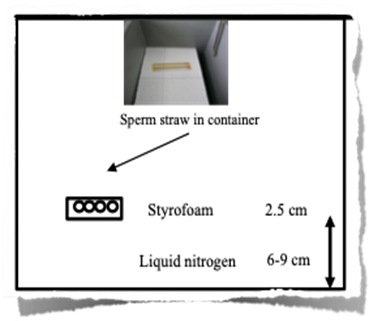 2
yöntem
Yavaş Dondurma
Vitrifikasyon
http://ja.brc.riken.jp/lab/kougaku/research2_2007E.html
[Speaker Notes: 19	Cryopreservation of embryos and oocytes
Cryopreservation or freezing of oocytes and embryos is an established commercial practice, especially in cattle. 
Oocytes or embryos can be stored for a long period of time like semen in liquid nitrogen tanks by using a 
1-Slow freezing or
2- Vitrification method for cryopreservation with various cryoprotectants such as glycerol, DMSO, ethylene glycol, polyethylene glycol and sucrose can be used to preserve oocytes and embryos. 
Slow freezing conventional cryopreservation method, the embryos are incubated in an appropriate concentration of permeating cryoprotectants, cooled 3-7 °C below freezing point, then ice nucleation is induced in the medium by touching the vial with a pair of pre-cooled forceps. The cryoprotectant is removed step-wise after thawing and the embryo is ready for transfer. 
The vitrification procedure is a non-equilibrium method in which ice crystal formation is totally eliminated. 
Embryos are cooled very rapidly in a high concentration of cryoprotectants, which form a glass structure without the formation of ice crystals.It requires an extremely high cooling rate along side much higher concentrations of cryoprotectants when compared with slow freezing. This method does not require expensive equipment and is not time-consuming.]
Embriyo ve Oosit Kriyoprezervasyonu
Embriyolar, sıcaklıkları -30°C'nin altına düşene kadar sadece 0.3°C/dakikalık bir hızda soğutulur ve daha sonra çözülme zamanına kadar sıvı azotta (-196ºC'de) depolanır.
http://ja.brc.riken.jp/lab/kougaku/research2_2007E.html
[Speaker Notes: 19	Cryopreservation of embryos and oocytes
Cryopreservation or freezing of oocytes and embryos is an established commercial practice, especially in cattle. 
Oocytes or embryos can be stored for a long period of time like semen in liquid nitrogen tanks by using a 
1-Slow freezing or
2- Vitrification method for cryopreservation with various cryoprotectants such as glycerol, DMSO, ethylene glycol, polyethylene glycol and sucrose can be used to preserve oocytes and embryos. 
Slow freezing conventional cryopreservation method, the embryos are incubated in an appropriate concentration of permeating cryoprotectants, cooled 3-7 °C below freezing point, then ice nucleation is induced in the medium by touching the vial with a pair of pre-cooled forceps. The cryoprotectant is removed step-wise after thawing and the embryo is ready for transfer. 
The vitrification procedure is a non-equilibrium method in which ice crystal formation is totally eliminated. 
Embryos are cooled very rapidly in a high concentration of cryoprotectants, which form a glass structure without the formation of ice crystals.It requires an extremely high cooling rate along side much higher concentrations of cryoprotectants when compared with slow freezing. This method does not require expensive equipment and is not time-consuming.]
Embriyo ve Oosit Kriyoprezervasyonu
Yavaş dondurma prosedüründe karşılaşılan buz kristalizasyonu problemi elimine edilmiştir.
http://ja.brc.riken.jp/lab/kougaku/research2_2007E.html
[Speaker Notes: 19	Cryopreservation of embryos and oocytes
Cryopreservation or freezing of oocytes and embryos is an established commercial practice, especially in cattle. 
Oocytes or embryos can be stored for a long period of time like semen in liquid nitrogen tanks by using a 
1-Slow freezing or
2- Vitrification method for cryopreservation with various cryoprotectants such as glycerol, DMSO, ethylene glycol, polyethylene glycol and sucrose can be used to preserve oocytes and embryos. 
Slow freezing conventional cryopreservation method, the embryos are incubated in an appropriate concentration of permeating cryoprotectants, cooled 3-7 °C below freezing point, then ice nucleation is induced in the medium by touching the vial with a pair of pre-cooled forceps. The cryoprotectant is removed step-wise after thawing and the embryo is ready for transfer. 
The vitrification procedure is a non-equilibrium method in which ice crystal formation is totally eliminated. 
Embryos are cooled very rapidly in a high concentration of cryoprotectants, which form a glass structure without the formation of ice crystals.It requires an extremely high cooling rate along side much higher concentrations of cryoprotectants when compared with slow freezing. This method does not require expensive equipment and is not time-consuming.]
Embriyo ve Oosit Kriyoprezervasyonu
Oositlerin ve embriyoların dondurulması, özellikle sığırlarda yerleşik bir ticari uygulamadır. 
Oositler veya embriyolar, sıvı azot tanklarında sperma gibi uzun süre saklanabilir. 
1-Yavaş dondurma veya 
2- Oositleri ve embriyoları korumak için gliserol, DMSO, etilen glikol, polietilen glikol ve sükroz gibi çeşitli kriyoprotektanlarla kriyoprezervasyon için vitrifikasyon yöntemi kullanılabilir.
http://ja.brc.riken.jp/lab/kougaku/research2_2007E.html
[Speaker Notes: 19	Cryopreservation of embryos and oocytes
Cryopreservation or freezing of oocytes and embryos is an established commercial practice, especially in cattle. 
Oocytes or embryos can be stored for a long period of time like semen in liquid nitrogen tanks by using a 
1-Slow freezing or
2- Vitrification method for cryopreservation with various cryoprotectants such as glycerol, DMSO, ethylene glycol, polyethylene glycol and sucrose can be used to preserve oocytes and embryos. 
Slow freezing conventional cryopreservation method, the embryos are incubated in an appropriate concentration of permeating cryoprotectants, cooled 3-7 °C below freezing point, then ice nucleation is induced in the medium by touching the vial with a pair of pre-cooled forceps. The cryoprotectant is removed step-wise after thawing and the embryo is ready for transfer. 
The vitrification procedure is a non-equilibrium method in which ice crystal formation is totally eliminated. 
Embryos are cooled very rapidly in a high concentration of cryoprotectants, which form a glass structure without the formation of ice crystals.It requires an extremely high cooling rate along side much higher concentrations of cryoprotectants when compared with slow freezing. This method does not require expensive equipment and is not time-consuming.]
Embriyo ve Oosit Kriyoprezervasyonu
Yavaş dondurma yönteminde, embriyolar, uygun bir kriyoprotektan konsantrasyonunda inkübe edilir, donma noktasının 3-7 ° C altına soğutulur. 
Vitrifikasyon prosedürü, buz kristali oluşumunun tamamen ortadan kaldırıldığı bir yöntemdir. Embriyolar, buz kristalleri oluşmadan cam bir yapı oluşturan yüksek bir kriyoprotektan konsantrasyonunda çok hızlı bir şekilde soğutulur. 
Bu yöntem pahalı ekipman gerektirmez ve zaman alıcı değildir.
http://ja.brc.riken.jp/lab/kougaku/research2_2007E.html
[Speaker Notes: 19	Cryopreservation of embryos and oocytes
Cryopreservation or freezing of oocytes and embryos is an established commercial practice, especially in cattle. 
Oocytes or embryos can be stored for a long period of time like semen in liquid nitrogen tanks by using a 
1-Slow freezing or
2- Vitrification method for cryopreservation with various cryoprotectants such as glycerol, DMSO, ethylene glycol, polyethylene glycol and sucrose can be used to preserve oocytes and embryos. 
Slow freezing conventional cryopreservation method, the embryos are incubated in an appropriate concentration of permeating cryoprotectants, cooled 3-7 °C below freezing point, then ice nucleation is induced in the medium by touching the vial with a pair of pre-cooled forceps. The cryoprotectant is removed step-wise after thawing and the embryo is ready for transfer. 
The vitrification procedure is a non-equilibrium method in which ice crystal formation is totally eliminated. 
Embryos are cooled very rapidly in a high concentration of cryoprotectants, which form a glass structure without the formation of ice crystals.It requires an extremely high cooling rate along side much higher concentrations of cryoprotectants when compared with slow freezing. This method does not require expensive equipment and is not time-consuming.]
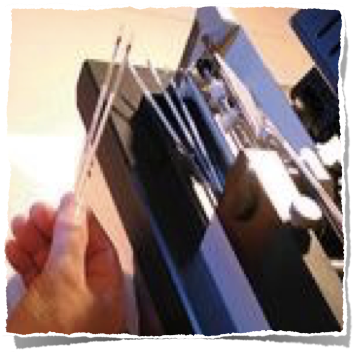 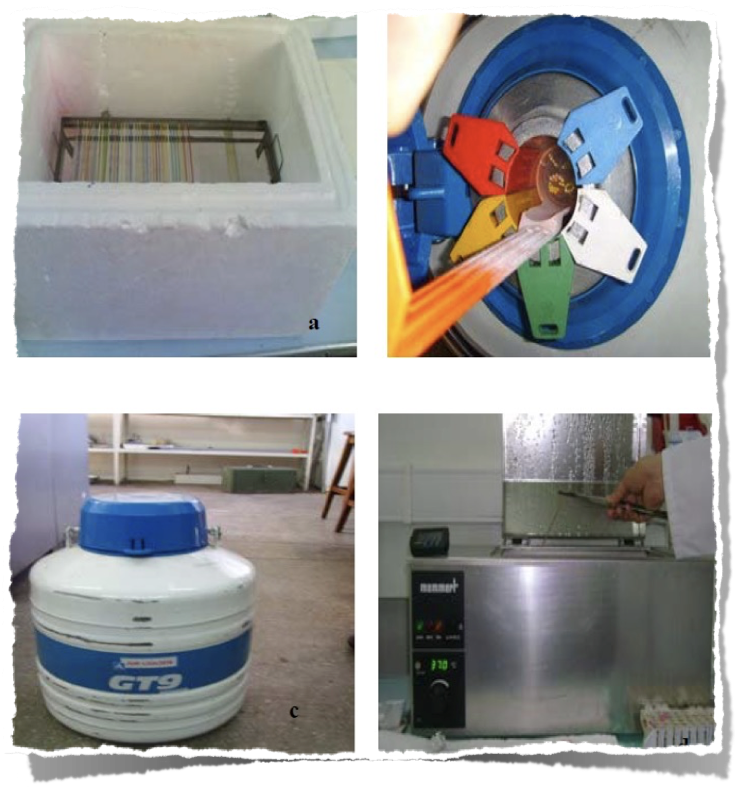 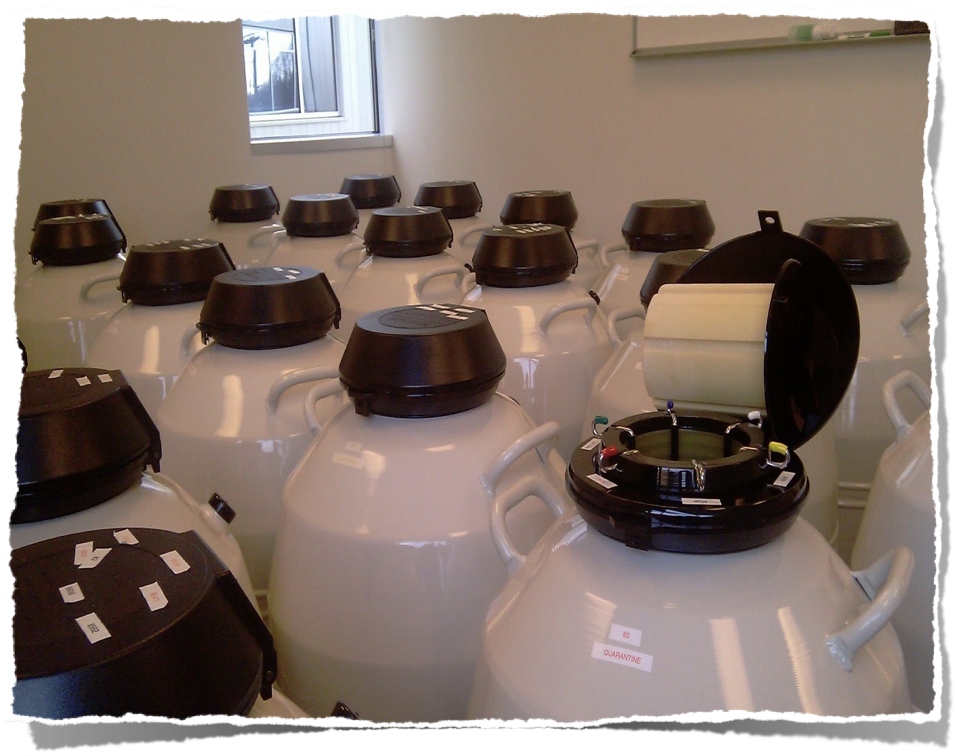